Matrices Arithmetic
Past Exam Q’s
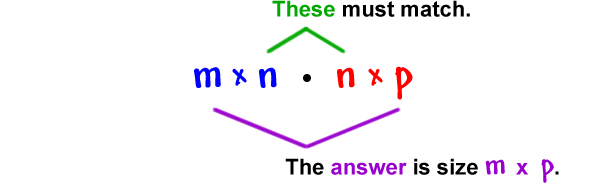 2017 NHT Exam 1 Q8
Matrix A is an n × n matrix where n > 1.
Matrix R is a row matrix.
Matrix C is a column matrix.
Which one of the matrix products below could result in a 1 × 1 matrix?
A. ACR
B. ARC
C. CAR
D. RAC
E. RCA
1 × n 
n × 1
2019 NHT Exam 1 Q6
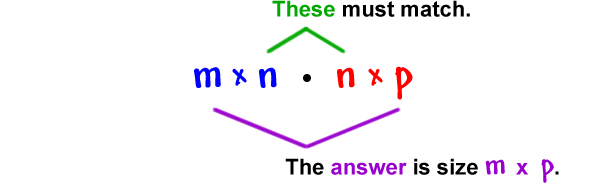 2× 2
3 × 3
1 × 1
3 × 2
3 × 3